Welcome to Fall 2022
From the Accreditation Core Team!
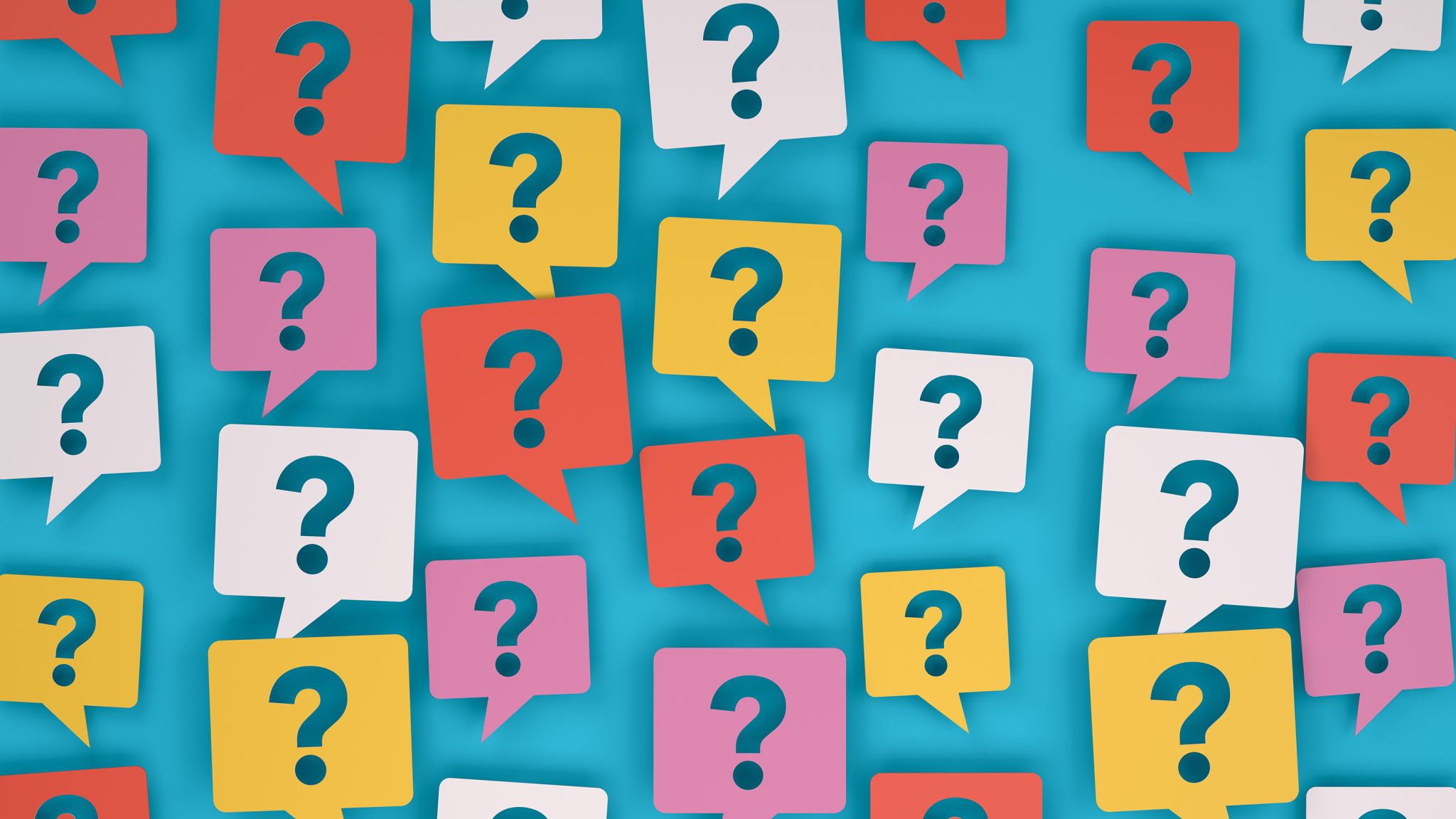 TRUE or FALSE:

Accreditation affects my daily work.
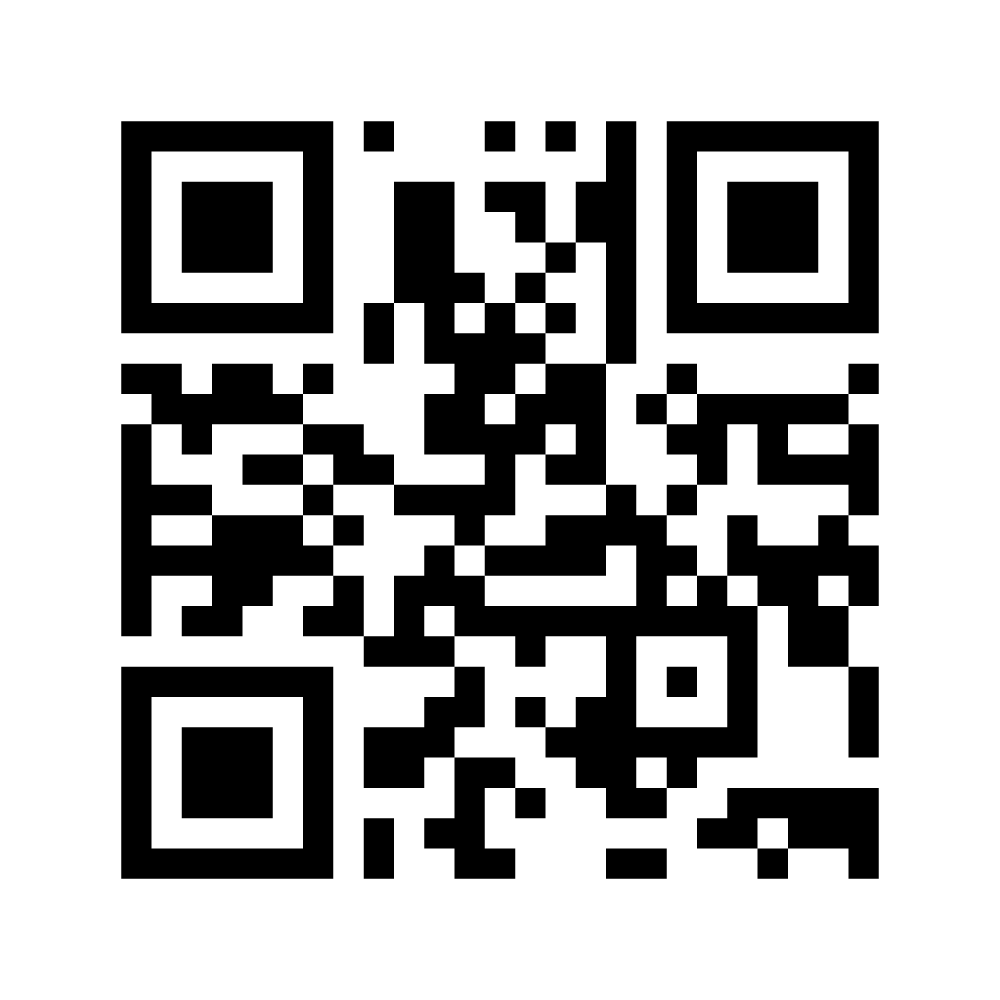 TRUE!
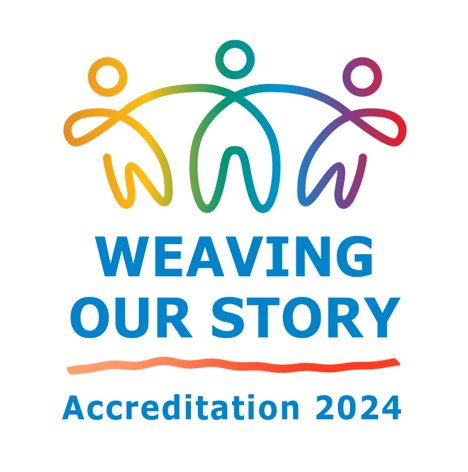 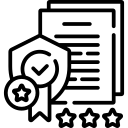 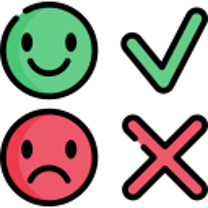 Number of college accreditation processes happening at Mt. SAC at this time: 18
There were 17 weaving teams in the spring 2022 semester.
Compliance with 21 Eligibility Requirements (ERs) will be demonstrated.
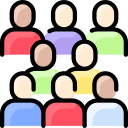 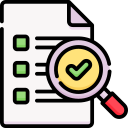 111 weavers participated in the weaving team process.
The College will give evidence on 14 standards and 121 sub-standards in the Institutional Self-Evaluation Report (ISER).
What is Accreditation ?
Accreditation is a practice of academic quality control
Promotes institutional excellence through application of standards
Advances meaningful and effective student learning and achievement
Provides assurance to students, the general public, & others about the quality of educational offerings
Completed through peer review
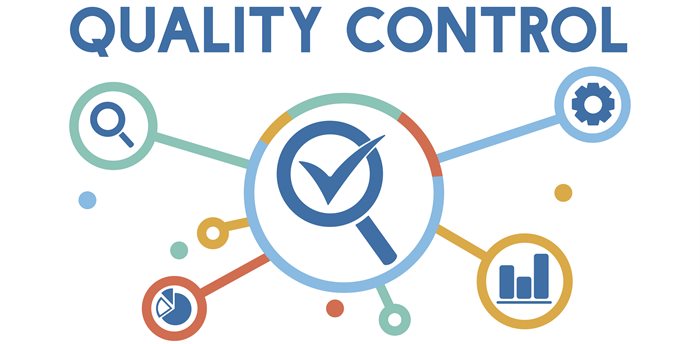 [Speaker Notes: Kelly

Note:  In many other countries, colleges  and universities are recognized by a government education agency, such as the Ministry of Education]
Why Bother?
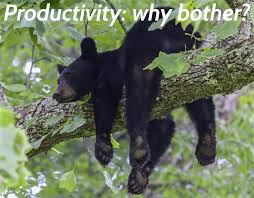 Access to Federal Student Aid
Assure quality to the public and students
Credibility for degrees and credentials (transfer & employment)
Stimulates institutional innovation and improvement
Provides assurance to students, the public, and other institutions that you are achieving your mission
[Speaker Notes: Lianne]
Four Interconnected Standards of Institutional Practice
Standard I
Standard IV
Standard II
Standard III
Decision-Making Roles & Processes
Instructional Programs
Mission
Human Resources
Physical Resources
Chief Executive Officer
Assuring Academic Quality & Institutional Effectiveness
Library & Learning Support Services
Technology Resources
Governing Board
Institutional Integrity
Student Support Services
Financial Resources
Multi-College Districts
[Speaker Notes: Kelly

Purpose—define Standards of Good Practice; to provide guidance on what makes a quality institution
All parts of institution – institutional review (not micro program level)
Broadly written for application to diverse institutions: all institutions should be able to see themselves in those standards.
Application varies by college.]
Ongoing Day to Day Work of the College
[Speaker Notes: Presenter: Kelly

The work of each unit in the college supports the college mission
We can demonstrate that all the work you do as Classified supports student success 
Committee work gives voice and perspective that are important to the college
Participation in PIE is key to including all voices in the integrated planning process]
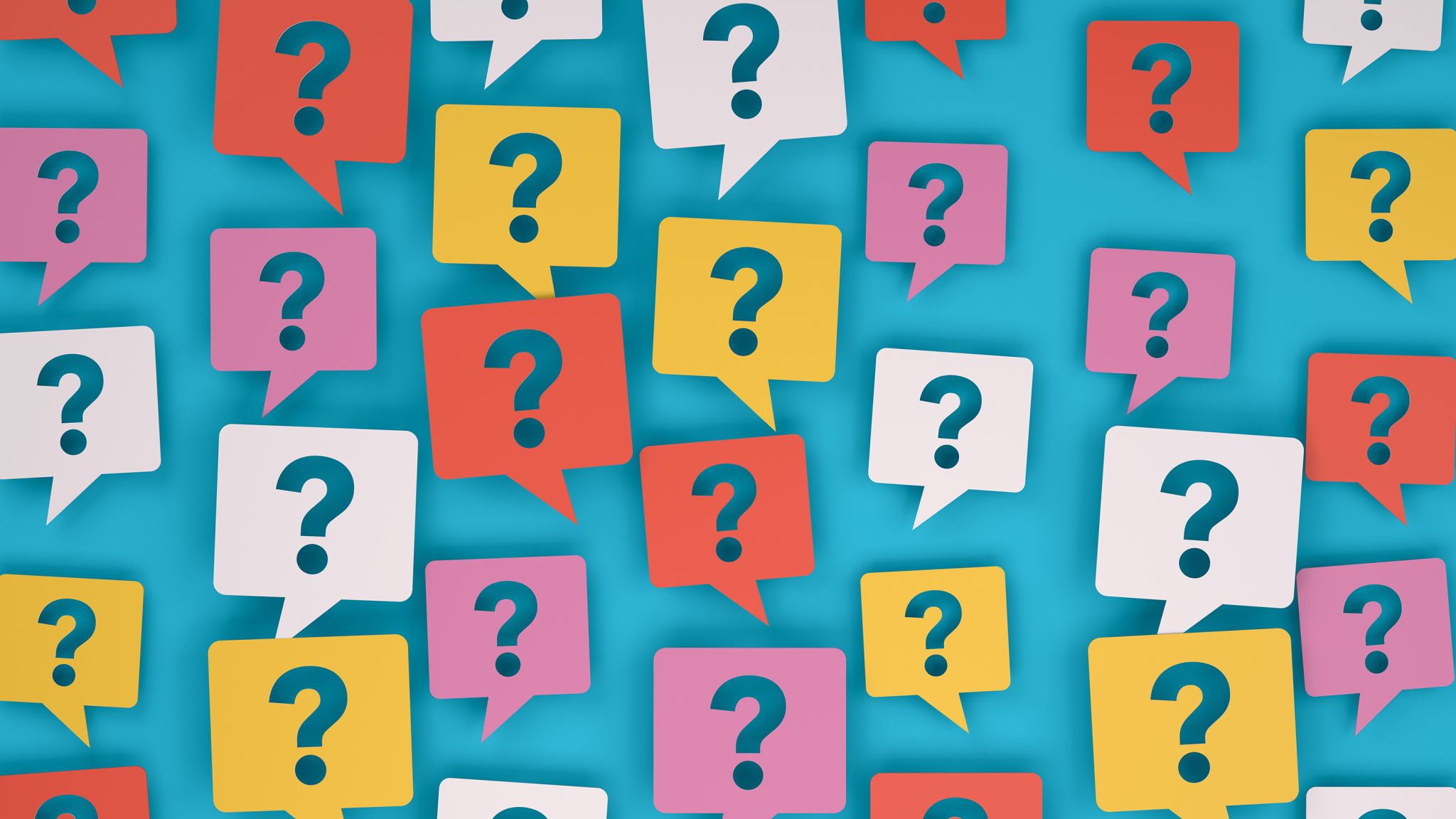 Which standard most closely aligns with your everyday work at Mt. SAC?

a. Standard I – Institutional Mission and Effectiveness
b. Standard II – Student Learning Programs & Services
c. Standard III -- Resources
d. Standard IV – Leadership & Governance
e. More than one
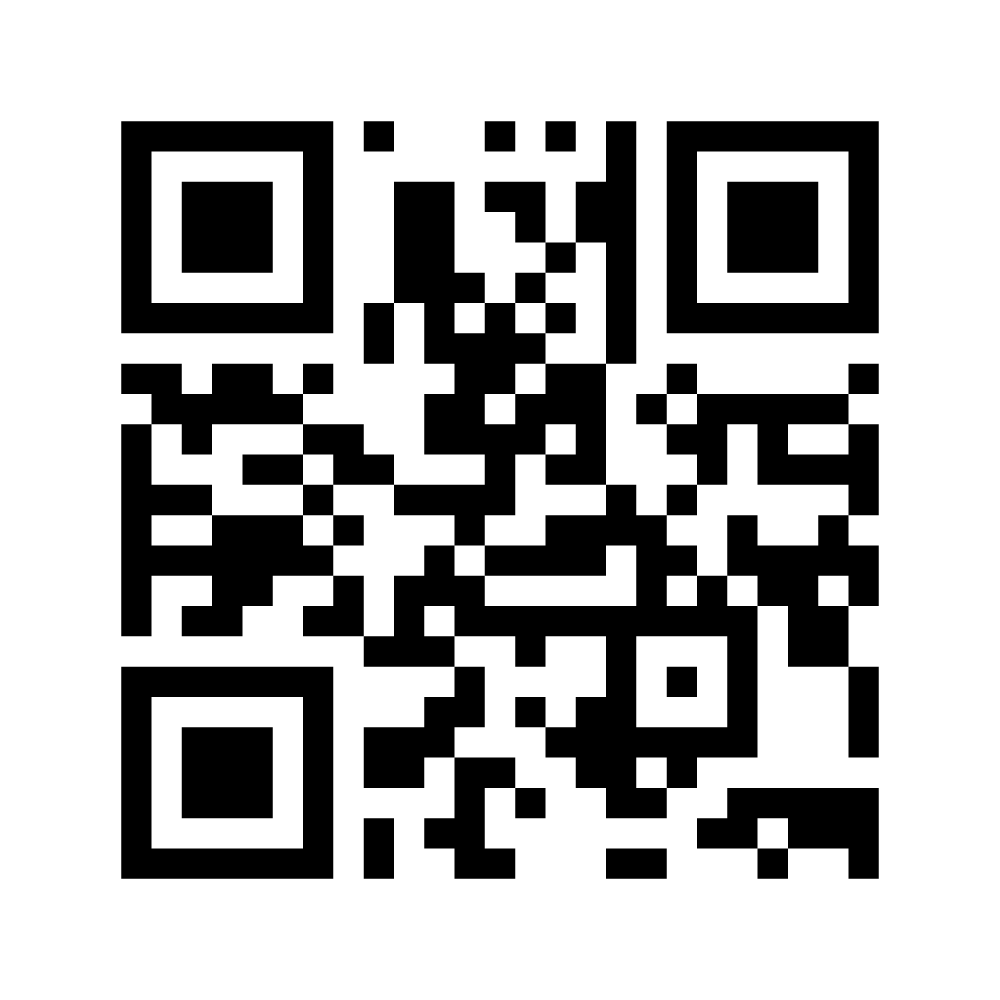 Did you know...
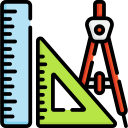 The college has institution-set standards (ISS) as well as stretch goals to see how well we are serving our students. 
The ISS gives us data that tells us what we are doing well and where we need to grow.
[Speaker Notes: Patty Q: next slide with ISS metrics]
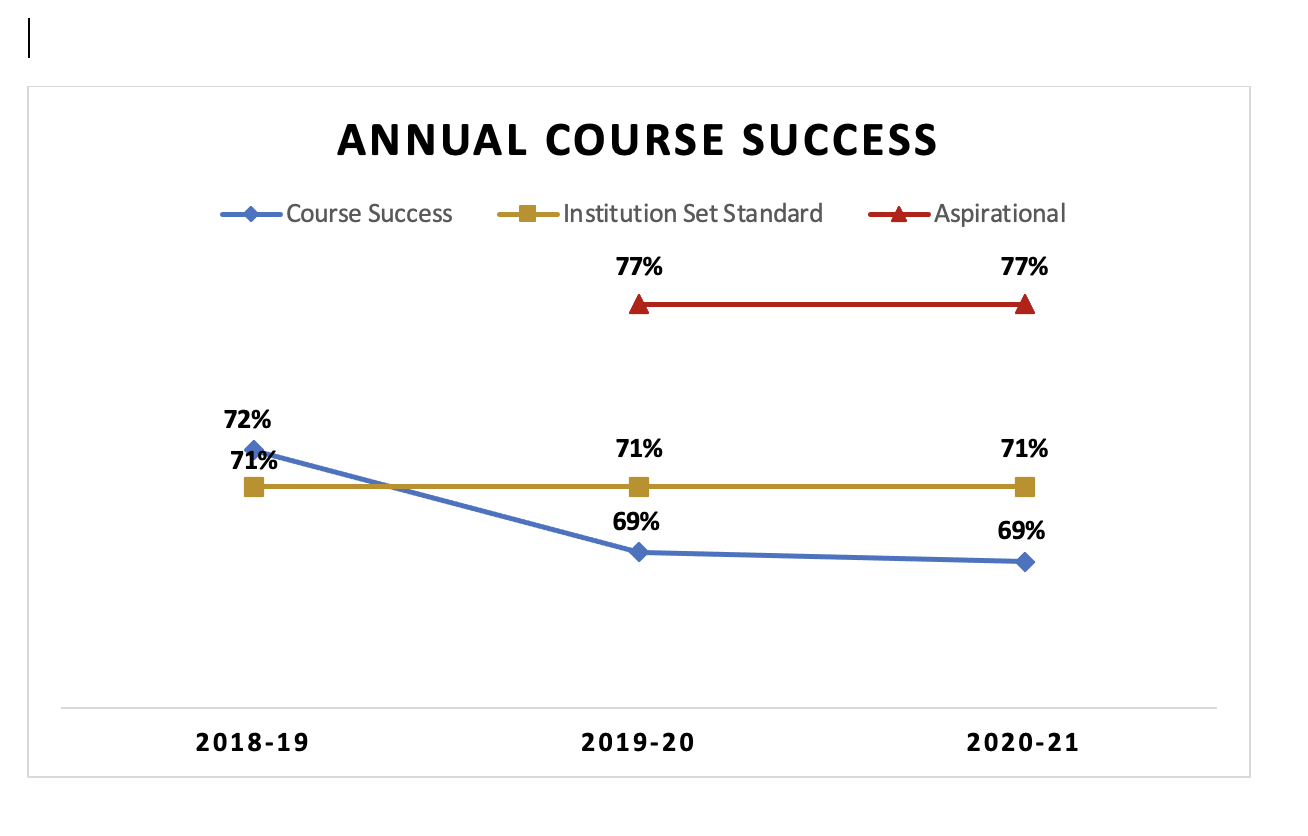 The ISS (institution set standards) cover metrics such as:
the annual course success rate 
the number of associate degrees 
the number of certificates awarded
the number of students who transfer
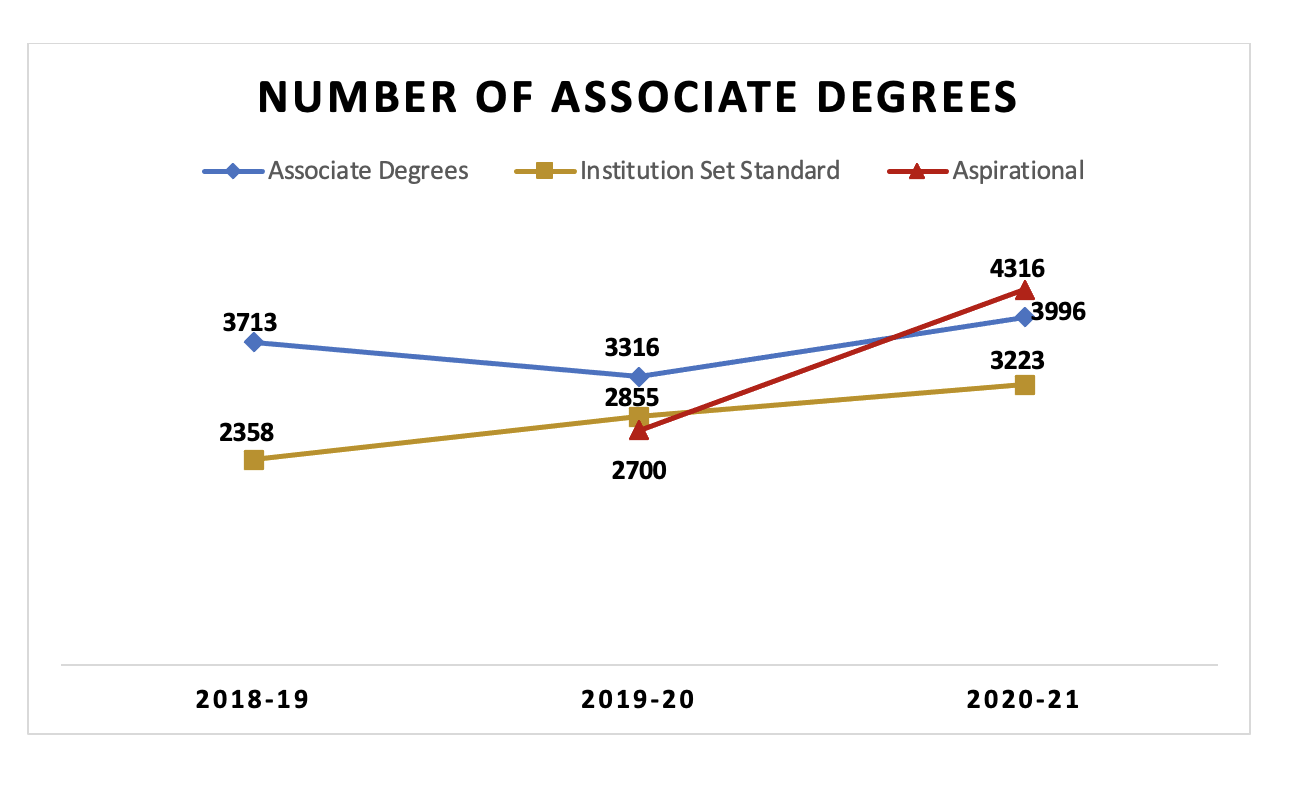 The Essential Questions of Accreditation are:
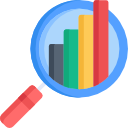 How do we know that we are doing well in our work?
How do we reflect on what we are doing in order to improve?
How do we use the data that we have to aid our reflection?
How many Tattoos do you have?
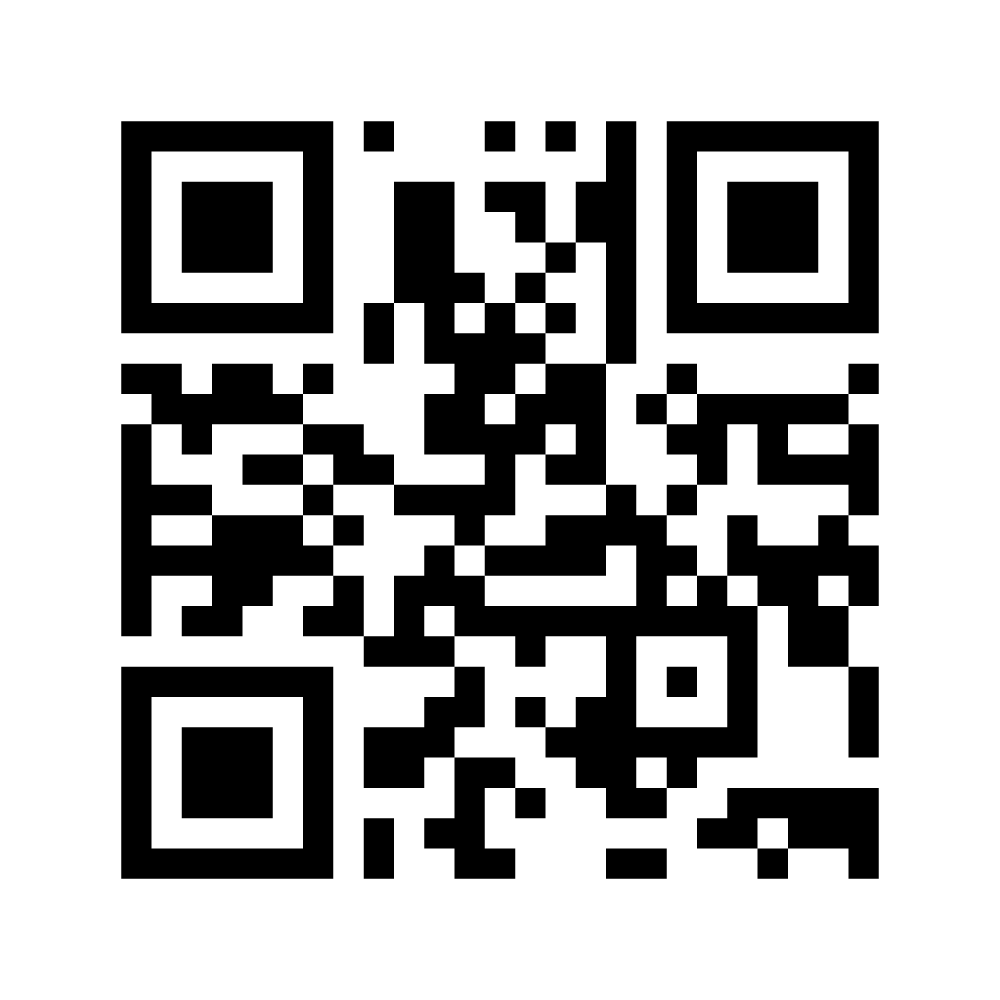 [Speaker Notes: Just as your tattoo tells your story, the ISER is meant to tell Mt. SAC's story!]
Writing the Institutional Self-Evaluation Report (ISER)  is how we answer the essential questions.

This is our story!

In this cycle, we have created a five-part process!
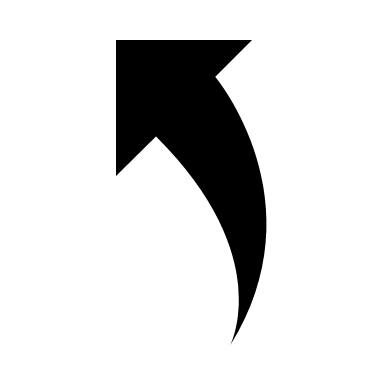 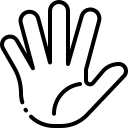 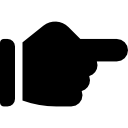 Preparation was part 1...
Logo design
Contest for the theme/tagline
Initial drafts prepared
Process outlined and timeline created

Fall 2021
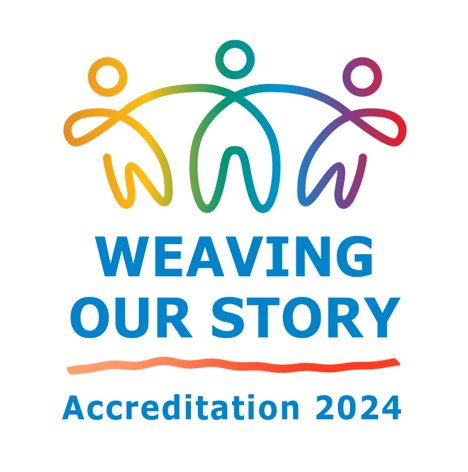 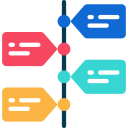 Weaving Teams
Weaving Teams

Have faculty, classified, administrative, and student representation to include diverse voices and perspectives 
Identify and engage in discussions about representative samples of evidence
Identify areas for improvement
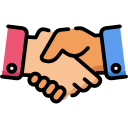 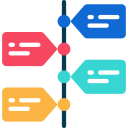 Spring 2022
Resource/Review Teams
Resource/Review Teams

College committees and councils are invited to give feedback on accreditation standards relating to their purpose/function

Essential question: does the ISER narrative accurately reflect the policies, procedures, and practices related to the committee or council's work
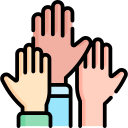 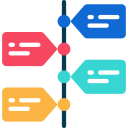 August – October 2022
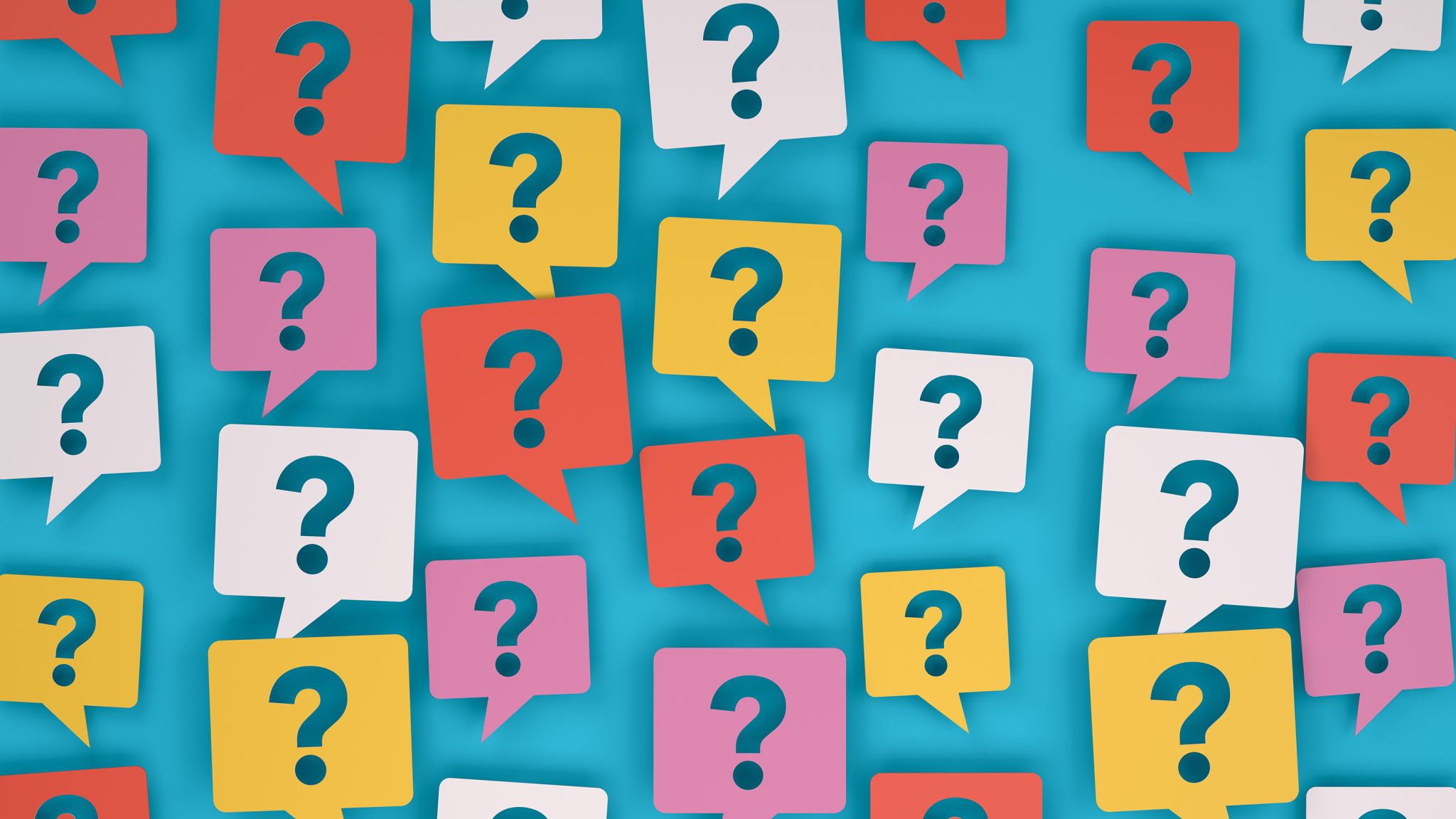 What is your area of expertise?
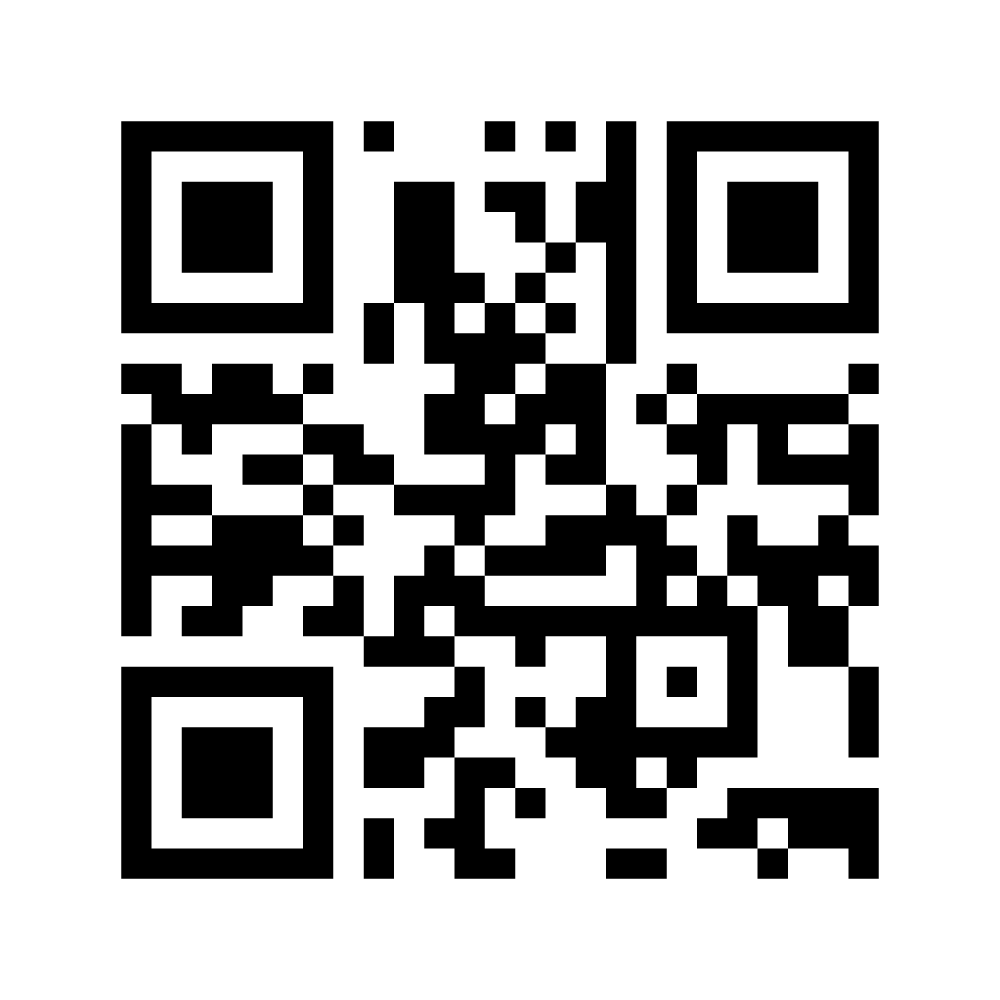 Finishing Teams
Finishing Teams

Choose an area of expertise or interest
Attend a 1-hour convenient training at the September Friday Fall Forum (or today, at 1:00 pm!)
Read a short excerpt from a Weaving Team, review evidence, and give input based on a rubric
Meet with your Finishing Team to compare notes and discuss next steps
Submit Finishing Team input to the Accreditation Steering Committee
Accept our thanks and add accreditation experience to your resume!
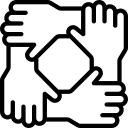 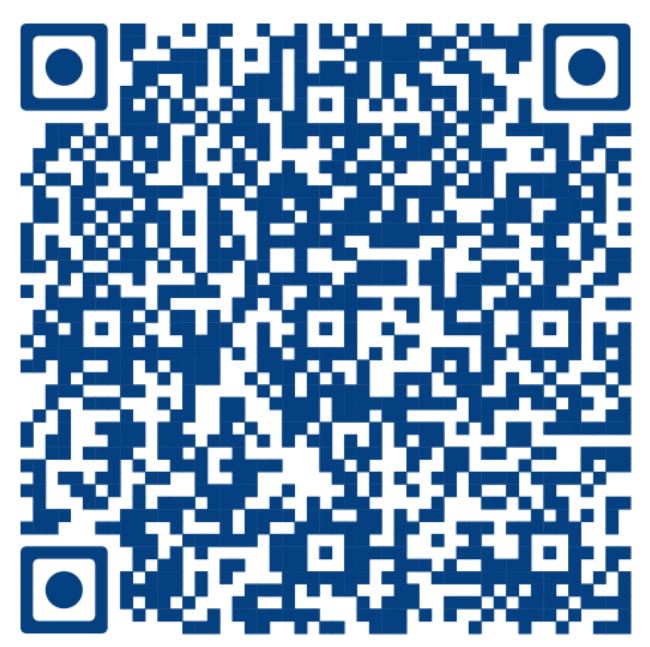 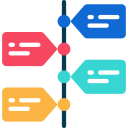 Fall 2022
[Speaker Notes: We hope you will volunteer. We're recruiting classified, faculty, students and managers.
Session title:  "Finish Strong: Join an Accreditation Finishing Team" from 1:00 – 2:15 in Building 12-1080]
Why get involved?
Campus-wide roll out
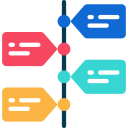 Spring 2023
[Speaker Notes: This includes the BOT]
Overall Timeline
Summer 2022 – Review of process effectiveness
Fall 2022
Resource/review teams 
Finishing teams
Friday Fall Forums – 9/16; 10/21; 11/18
Spring 2023 – Roll out to the campus and Board of Trustees
Summer 2023 – Submit the ISER
Fall 2023 – Formative review by ACCJC Peer Team
Spring 2024 – ACCJC Focused Site Visit
Summer 2024 – Celebrate!
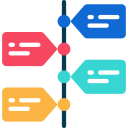 Growth from the ISER process...
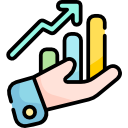 As the teams continue, we discover where there are gaps and make improvements to better serve students.
Be on the lookout for a gap analysis from Accreditation Steering this fall. 
Gap themes will guide Mt. SAC in developing the QFE for the ISER, which outlines targeted improvements.
[Speaker Notes: Identifying the gaps is a goal of the process – so it is working as it should!]
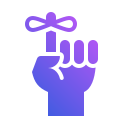 Friday Fall Forums:
August: Advanced Training from ACCJC
September: Finishing Teams
October: Distance Education/RSI
November: The ISS and Data Coaching
[Speaker Notes: Watch your email for the fall accreditation newsletter and meme!]
About the Core Team Members...
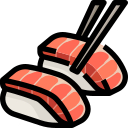 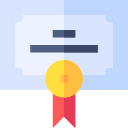 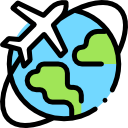 Psychology
Education Administration
Single Subject Biology Credential
CLAD Certificate
Certificate in Accreditation
Child Development
Speech Pathology
History
EMT certificate
Law, English Literature
Applied Math, Pure Math
Physics
Computer Science
Social Research Methodology
Samosa
Laksa
Sushi
Carnitas
Dim Sum
Desert first!
Laos
Hawaii
Whiskeytown Lake
Japan
Museums
Anywhere!
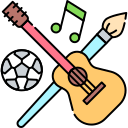 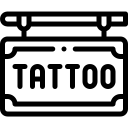 Singing
Gardening
Reading
Hiking, camping
Traveling
6
[Speaker Notes: Team: Kelly Fowler, Lianne Greenlee, Michelle Sampat, Patty Quiñones, Allie Frickert, Barbara Mezaki
Favorite foods, favorite travels destinations, degrees and certificates, hobbies, tattoos
NOTE: Add Patty and Kelly to this slide (I already put math under degrees)]
For more information, please go to the Accreditation webpage
Link: https://www.mtsac.edu/accreditation/college_accreditation/2024/index.html
Thank you so much for your attention!
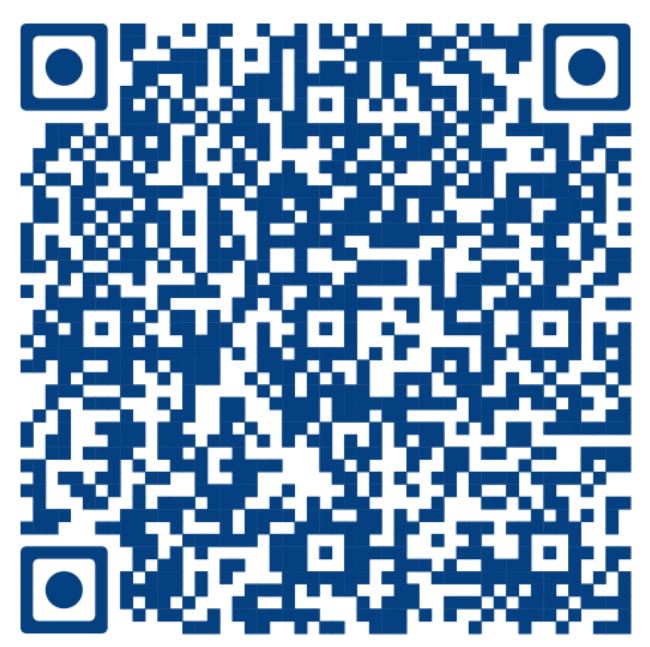